Talk Time
Unit 2, Week 1
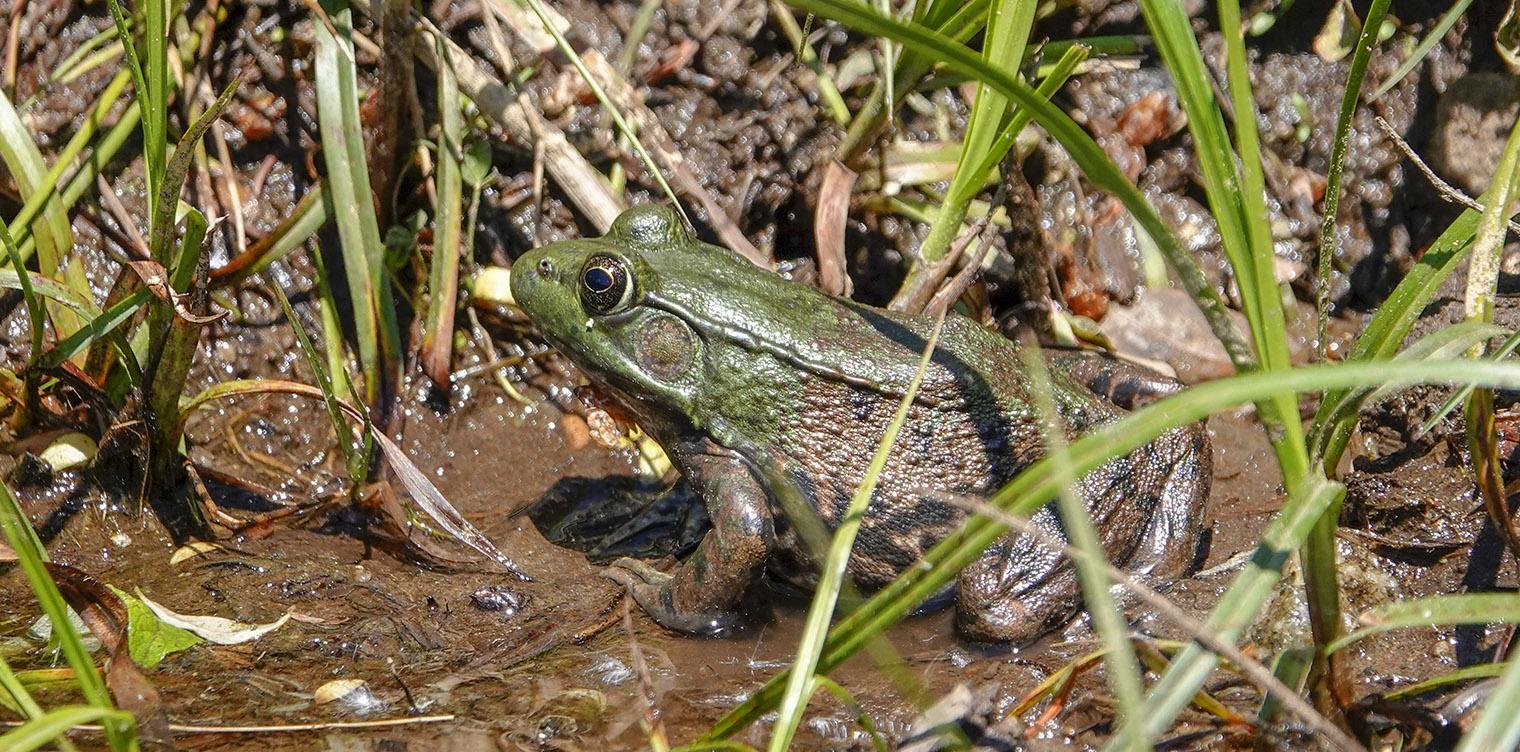 https://wildadirondacks.org/adirondack-amphibians-green-frog-lithobates-clamitans.html
[Speaker Notes: What do you notice about the frog? 
What do you notice about the frog’s habitat?]